Chapter 25 Analysis of Accounts
1
2
3
4
5
6
working capital
The amounts owed by customers to a firm that must be paid within one year
is net profit / capital employed x 100
Shareholders’ funds
is current assets / current liabilities
gross profit margin
1
10
3
12
5
7
the ability of a business to pay back its short-term debts
7
acid test ratio
8
liabilities
9
Shareholders’ funds + Non-current Liabilities
10
liquidity
11
items owed by the business
12
2
8
4
11
2
4
is net profit / sales revenue x 100
13
is the finance needed by a business to pay its day-to-day costs
14
return on capital employed
15
Debtors
16
is (current assets - inventories) / current liabilities
17
current ratio
18
6
1
3
10
8
7
The amounts owing to suppliers of stock due within one year
19
Capital Employed
20
is gross profit / sales revenue x 100
21
net profit margin
22
Creditors
23
The amount of money invested in to the business by the shareholders or owners
24
9
11
5
6
9
12
tekhnologic
Show All
Hide All
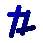 [Speaker Notes: Click on a number to make the square disappear.
Click on the text underneath to replace the number.
Click on hide all to reveal all the text.
Click on show all to show all the numbered squares.]
Enter your title here
1
2
3
4
5
6
Enter your text here
Enter your text here
Enter your text here
Enter your text here
Enter your text here
Enter your text here
Enter your text here
7
Enter your text here
8
Enter your text here
9
Enter your text here
10
Enter your text here
11
Enter your text here
12
Enter your text here
13
Enter your text here
14
Enter your text here
15
Enter your text here
16
Enter your text here
17
Enter your text here
18
Enter your text here
19
Enter your text here
20
Enter your text here
21
Enter your text here
22
Enter your text here
23
Enter your text here
24
tekhnologic
Show All
Hide All
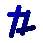 [Speaker Notes: Click on a number to make the square disappear.
Click on the text underneath to replace the number.
Click on hide all to reveal all the text.
Click on show all to show all the numbered squares.]
Enter your title here
Enter your text here
1
2
3
4
5
6
Enter your text here
Enter your text here
Enter your text here
Enter your text here
Enter your text here
Enter your text here
7
Enter your text here
8
Enter your text here
9
Enter your text here
10
Enter your text here
11
Enter your text here
12
Enter your text here
13
Enter your text here
14
Enter your text here
15
Enter your text here
16
Enter your text here
17
Enter your text here
18
Enter your text here
19
Enter your text here
20
Enter your text here
21
Enter your text here
22
Enter your text here
23
Enter your text here
24
tekhnologic
Show All
Hide All
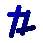 [Speaker Notes: Click on a number to make the square disappear.
Click on the text underneath to replace the number.
Click on hide all to reveal all the text.
Click on show all to show all the numbered squares.]